Ligaments and Tendon
Tendons and ligaments are soft tissues, unlike bones, which are hard. These fibrous connective tissues help your joints function. Ligaments attach bone to bone, and tendons attach muscle to bone. Both tendons and ligaments can stretch, but only to a certain amount.    
A ligament is bands of tough  elastic fibrous connective tissue,  it attaches bone to bone, and usually    serves to hold structures together and keep them stable. as in the joints, they connect bone to bone, give the joints support, and limit their  movement. This ligament  is either white ligament( rigid contain1collagen fiber like(anterir 
Anterior cruciate ligament or yellow  ligament( flexible ,elastic ligament) like ligamentumf  falvum of spinal column
A tendon is a cord of strong, flexible tissue, similar to a rope connects  the muscles to your bones. Tendons let us move our limbs. It also helps prevent muscle injury by absorbing some of the impact the muscles take when you run, jump or do other movements. The main function is to transfer muscle generated force to the bony skeleton, facilitating movement around a joint, and as such they are relatively passive, inelastic structures, able to resist high force. Tendons consist of collagen( 60%-80 % )   and elastin (1% -2%) embedded in a proteoglycan water matrix.
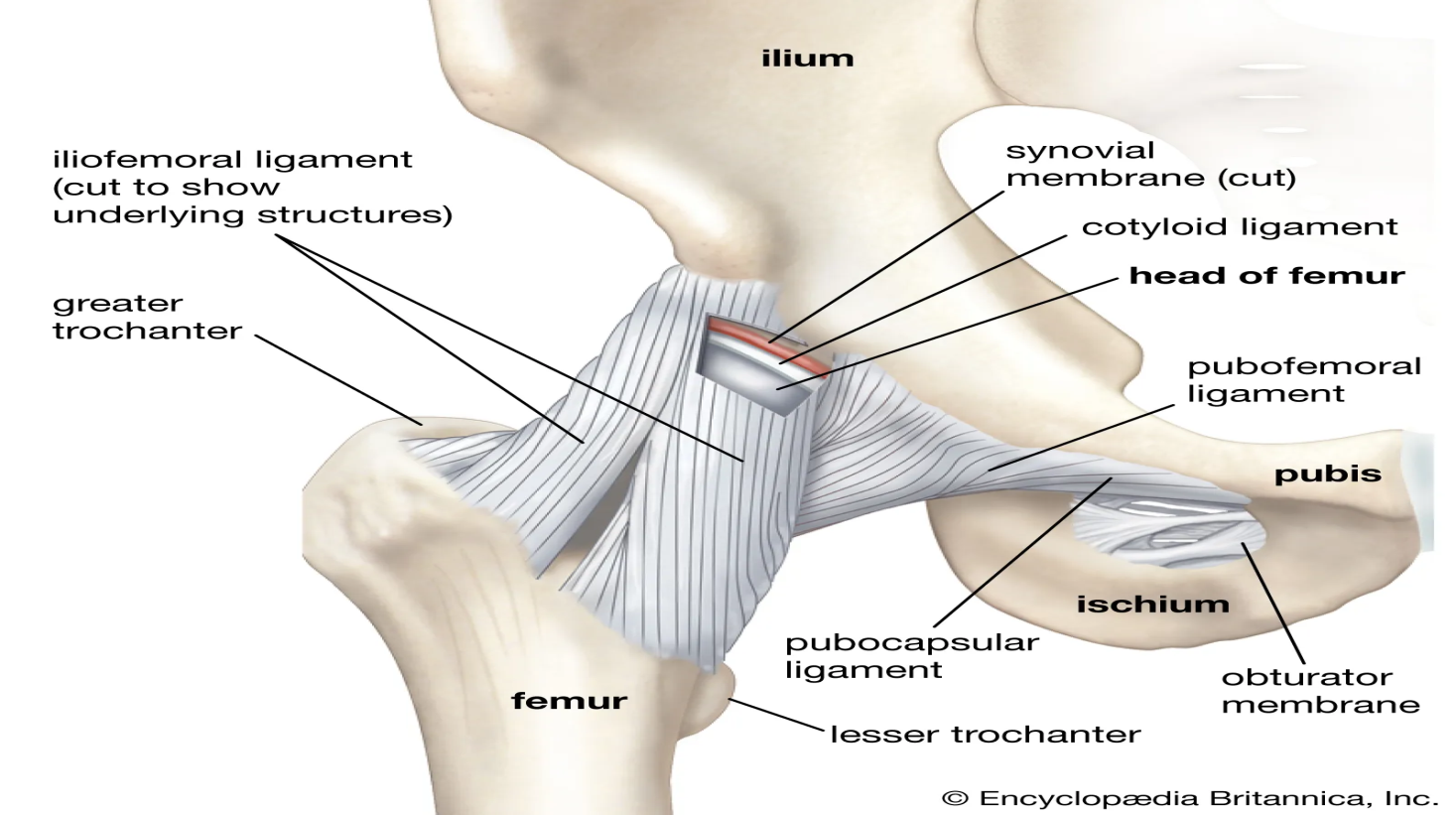 Ligaments connect two bones and stabilize organs;
Tendons connect muscle to the bone;
Fasciae connect muscle to another muscle.
Function of ligament:-Allow the joint to move in the direction(s) Hold 
-bones together.                                                                            
-Make sure that joints don’t twist.             
-Stabilize muscles and bones.          
-Strengthen joints.                          
-Prevent bones from dislocating.
Cartilage:- it is a strong, flexible connective tissue that protects your joints and bones. It acts as a shock absorber throughout your body. It’s also the main tissue in some parts of your body and gives them their structure and shape.
Types of cartilage:-      
1-Hyaline cartilage(articular cartilage) :-  It  is the most common type of cartilage in the body. It lines the joints and caps the ends of your bones.as wellas
between the ribs and nasal passage.
2-Fibrocartilage :-It is sounds like: tough cartilage made of thick fibers. It’s the strongest and least flexible of the three types. It’s tough enough to hold parts of your body in place and absorb impacts(the meniscus in the knee ,In disks between
the vertebrae in the spine and supporting muscles ,tendon ligaments in the body.
3-Elastic cartilage :-It is the  most flexible cartilage. It supports parts of your body that need to bend and move to function. Elastic cartilage can bounce back to its original shape, even after a strong force.(external ears , Eustachian tubes  and
Larynx)
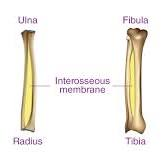 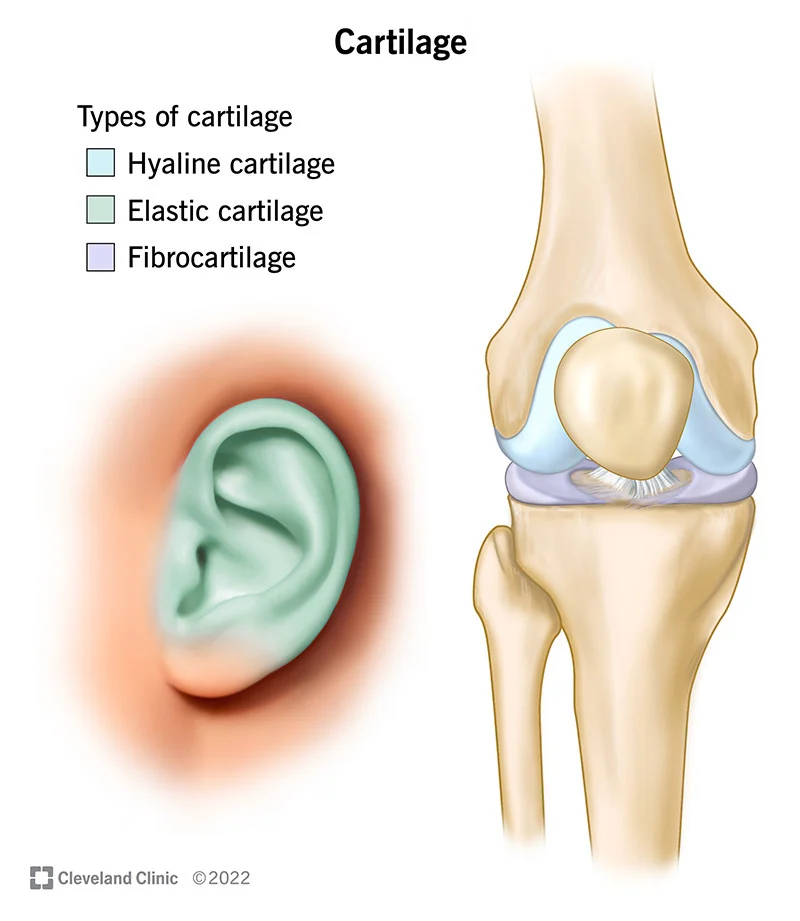 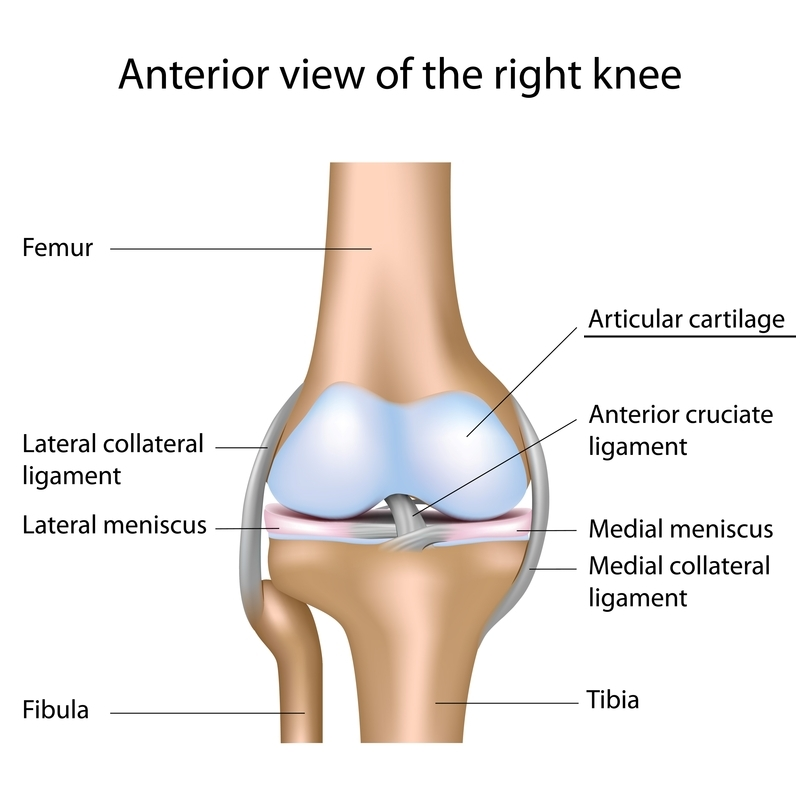 Bones:-are made up of connective tissue(protein and collagen fibers)   reinforced with calcium mainly and other mineral .Bones provide the
the structure for our bodies. The adult human skeleton is made up of 206 bones. These include the bones of the skull, pelvis  spine (vertebrae), ribs, arms and legs. Most bones also contain bone marrow, where blood cells are made.
. Bones work with muscles and joints to hold our body together and support freedom of movement. This is called the musculoskeletal system. The skeleton supports and shapes the body and protects delicate internal organs such as the brain, heart and lungs.
The skeleton : The human skeleton is made up of 206 bones, including bones of  the:  Skull– including the jaw bone
Spine – cervical, thoracic and lumbar vertebrae, sacrum and tailbone (coccyx)
Chest – ribs and breastbone (sternum)
Arms – shoulder blade (scapula), collar bone (clavicle), humerus, radius and ulna
Hands – wrist bones (carpals), metacarpals and phalanges
Pelvis – hip bones
Legs – thigh bone (femur), kneecap (patella), shin bone (tibia) and fibula
Feet – tarsals, metatarsals and phalanges.
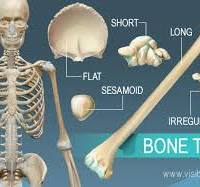 Bone types on its shapes:-
1-Long bone – has a long, thin shape.  
(  humerus , radius , ulna bones) 
2-Short bone – has a squat, cubed shape. 
Are thinner and weaker than longer  bones
.(metacarpal , phalanges bones 
3-Flat bone – has a flattened, broad surface. 
are wider and less round than others
 (shoulder  blade , skull  bones and sternum  )
 4- Irregular bone – has shape that dose not 
Conform to the above the three types
( vertebrae)
 5-Sesamoid bones are rooted in tendons 
Or muscle other bones are connected  to 
other tissues ,but sesamoid bones are
, embedded directly in them.
 The patella (kneecap) and some metacarpal
 bones in the hand are sesamoid
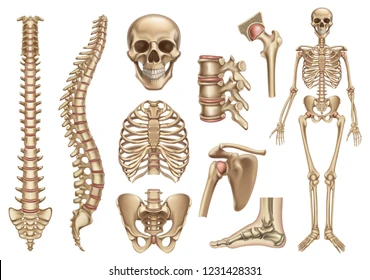 Bones are made up of two types of bone tissues:
Compact bone is the solid, hard outside part of the bone. It looks like ivory
and is extremely strong. Holes and channels run through it, carrying blood vessels and nerves.
Cancellous bone, which looks like a sponge, is inside compact bone. It is made up of a mesh-like network of tiny pieces of bone called trabeculae. This is where bone marrow is found.                                                                                                        





                                            
Bone marrow is a spongy substance found in the center of the bones It manufactures bone marrow stem cells and other substances, which in turn produce blood cells. (red blood cells , white blood cells and platelets)
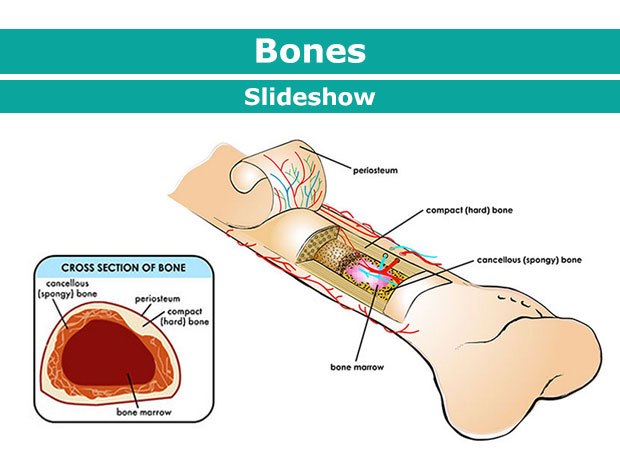 . Bone contains three types of cells:
1-osteoblasts which make new bone and help repair damage
2-osteocytes is mature bone cells which help continue new born formation
3-osteoclasts which break down bone and help to sculpt and shape it.
The Layers of Bone are  1- periosteum
   2- cortical (hard)        3- cancellous (spongy)                                                                                 
  4- Bone marrow 
Gross Anatomy of Bone
A long bone has two parts: the diaphysis and the epiphysis. The diaphysis is the tubular shaft that runs between the proximal and distal ends of the bone. The hollow region in the diaphysis is called the medullary cavity, which is filled with yellow marrow. The walls of the diaphysis are composed of dense and hard compact bone. Each epiphysis meets the diaphysis at the metaphysis, the narrow area that contains the epiphyseal plate (growth plate), a layer of hyaline (transparent) cartilage in a growing bone. When the bone stops grow the cartilage is replaced by osseous tissue and the epiphyseal plate becomes an epiphyseal line.
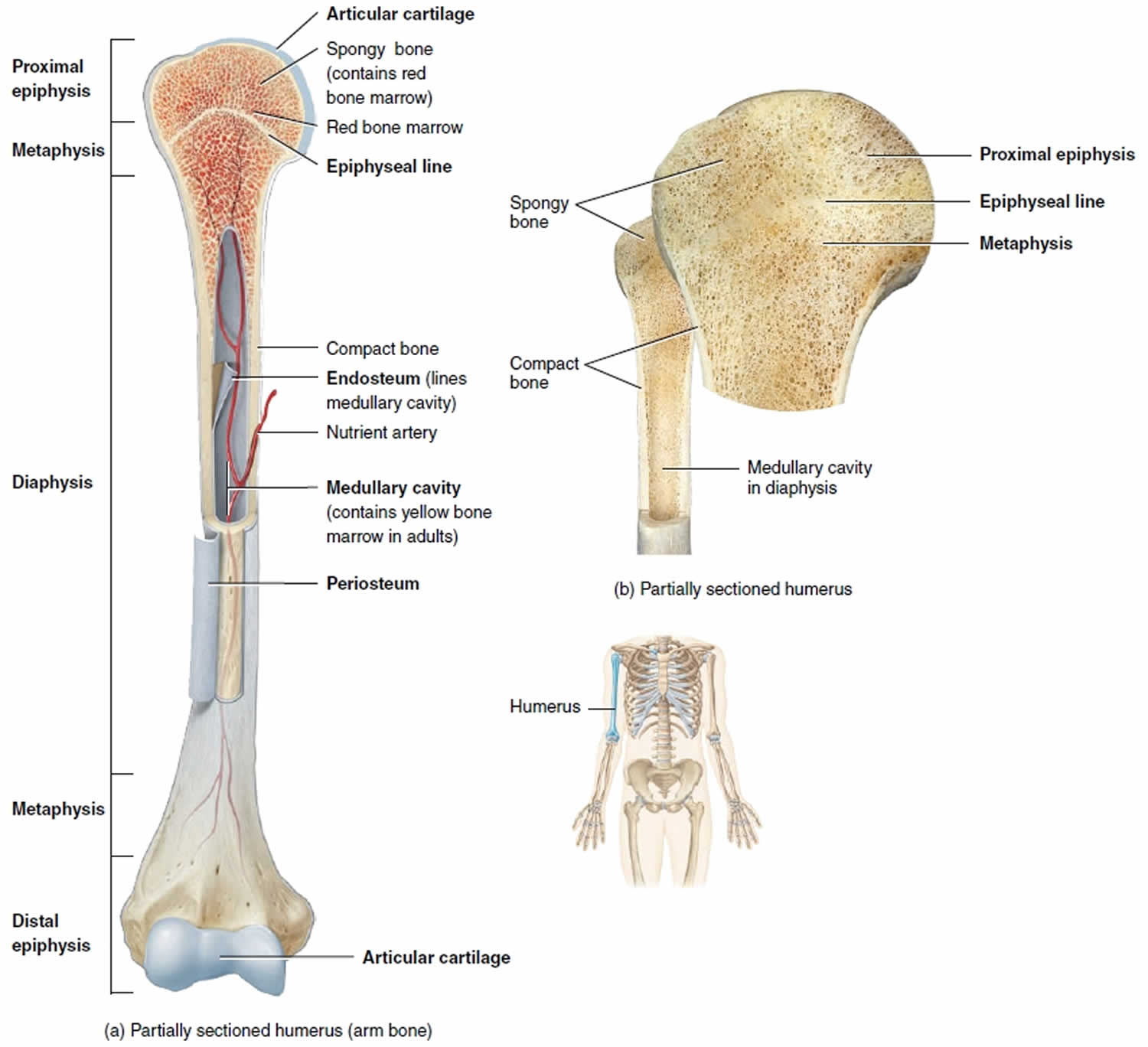 The medullary cavity has a delicat 
Membranous lining called
 endostum
Where bone growth ,repair , and 
remodelling occure. The outer surface
Of the bone is covered with a fibrous
Membrane called periosteum
 which
contains blood vessels, nerves, 
Lymphatic vessels that nourish 
Compact bone ,The periostum
covers the entire outer surface
 except where the epiphyses
meet other bones to form
 joints In this region ,the 
 epiphyses are covered with
 articular cartilage, a thin
 layer of cartilage that reduce
 friction and act as  a shock
 absorber.